Edit your logo in :  View – Slide Master  !!
Delete this textbox after inserting the logo
Project Documentation
Site: Your customer name
Address and photo if applicable
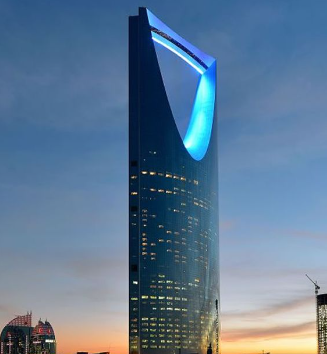 Designed by: Your Company Name

Date: 10 / 2023
TABLE OF CONTENTS
EDIT THE HEADER ITEMS AND LINKS TO PAGES

CONTACTS AND SERVICE INFORMATION

DESCRIPTION

BLUEPRINTS AND SCHEMES
VERTICAL SCHEME
DOOR SCHEME
CONTROLLER SCHEME
COMMUNICATION RACK SCHEME
SPEED GATES CONTROL PANEL

TESTING RESULTS

IP ADDRESSES AND PASSWORDS
RECORDING CHANNELS TABLE
IP NETWORK 
NVR ADDRESSES AND PASSWORDS
CONTROLLER ADDRESSES AND PASSWORDS
NETWORK SWITCHES ADDRESSES AND PASSWORDS
CAMERA ADDRESSES AND PASSWORDS

SAFETY AND INFORMATION SECURITY 

DATASHEETS
CCTV DATASHEETS
CMS SOFTWARE DATASHEET
NVR DATASHEET
CAMERA DATASHEET
ACCESS CONTROL DATASHEETS
ACCESS SOFTWARE DATASHEET
CONTROLLER DATASHEET
READER DATASHEET
LOCK DATASHEET
Footer information – Your Company address , phone and email
2
PART 1CONTACTS AND SERVICE
PROJECT MANAGER ________________________
PHONE:       ___________________________________
EMAIL:   ______________________________________

LEAD TECHNICIAN  __________________________
PHONE :   _____________________________________
EMAIL:   ______________________________________


OFFICE 
PHONE :   _____________________________________
EMAIL:   ______________________________________


SERVICE  
PHONE :   _____________________________________
EMAIL:   ______________________________________


DATE OF PROJECT END: _______________

WARRANTY TILL THE END OF :    ___MONGTH/YEAR______
Footer information – Your Company address , phone and email
3
PART 2DESCRIPTION
The main target of this project is implementing security systems in the office building and maintaining safety on the premises via:
 
CCTV System 
CCTV cameras have been installed in all public premises in order to prevent crime and maintain safety. 
The recorded information is stored for 30 days and accessible from a dedicated work station in the managers office.
Live view of the cameras is accessible from the lobby concierge work station.

ACCESS CONTROL  
All lobby entry doors and technical rooms doors are equipped by digital locks securing the premises and preventing access from unauthorized individuals. 
Authorized access is perfomed via personal cards and calling the concierge by the intercoms




Please edit this text to match your project systems and equipment
Footer information – Your Company address , phone and email
4
PART 3BLUEPRINTS AND SCHEMES3.1 VERTICAL SCHEME
CAN BE SCHETCHED IN VISIO OR ANOTHER SIMILAR EDITOR
Footer information – Your Company address , phone and email
5
3.2 DOOR SCHEME
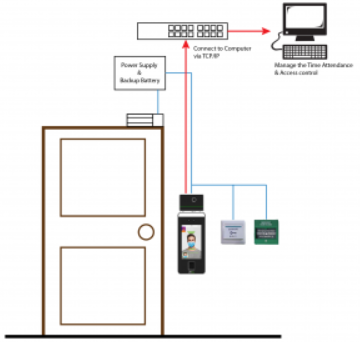 USUALLY CAN BE FOUND IN PROJECT DESCRIPTION OR FROM A CONSULTANT SPECIFICATIONS
IF NOT APPLICABLE, CAN BE SCHETCHED IN VISIO OR ANOTHER SIMILAR EDITOR
Footer information – Your Company address , phone and email
6
3.3 CONTROLLER SCHEME
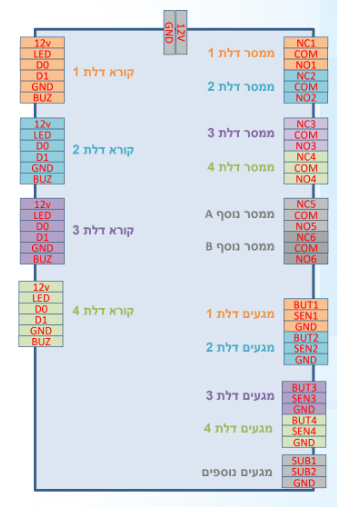 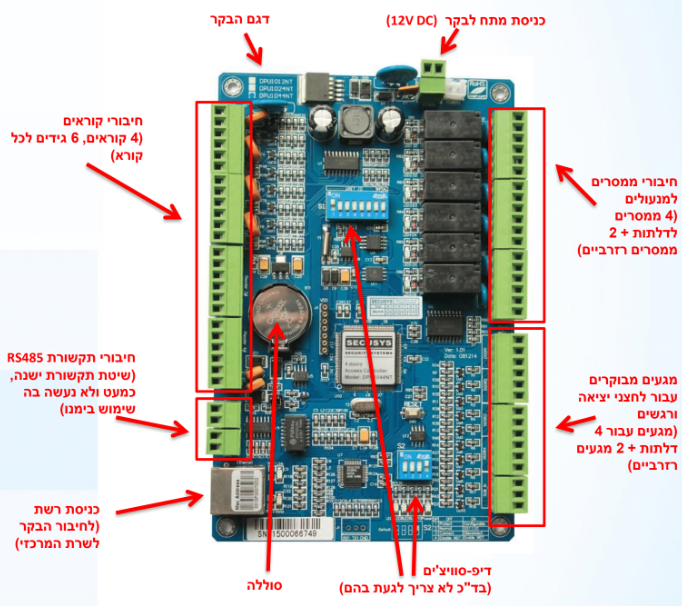 USUALLY CAN BE DOWNLOADED FROM THE TECHNICAL SHEETS OF EQUIPMENT ON MANUFACTURERS WEBSITE
Footer information – Your Company address , phone and email
7
3.4 COMMUNICATION RACK SCHEME
TYPICAL RACK                    MAIN CORE RACK
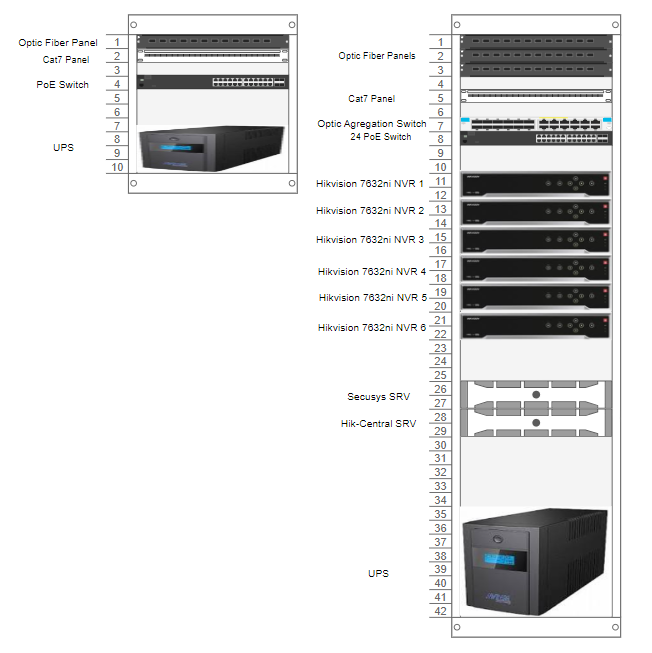 USUALLY DONE IN MICROSOFT VISIO OR ANY OTHER SCHEME EDITOR .
I RECOMMEND DRAW.IO SOFTWARE
Footer information – Your Company address , phone and email
8
3.5 SPEED GATES
SAMPLE SPEED GATES IN THE PROJECT
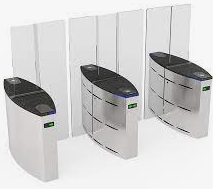 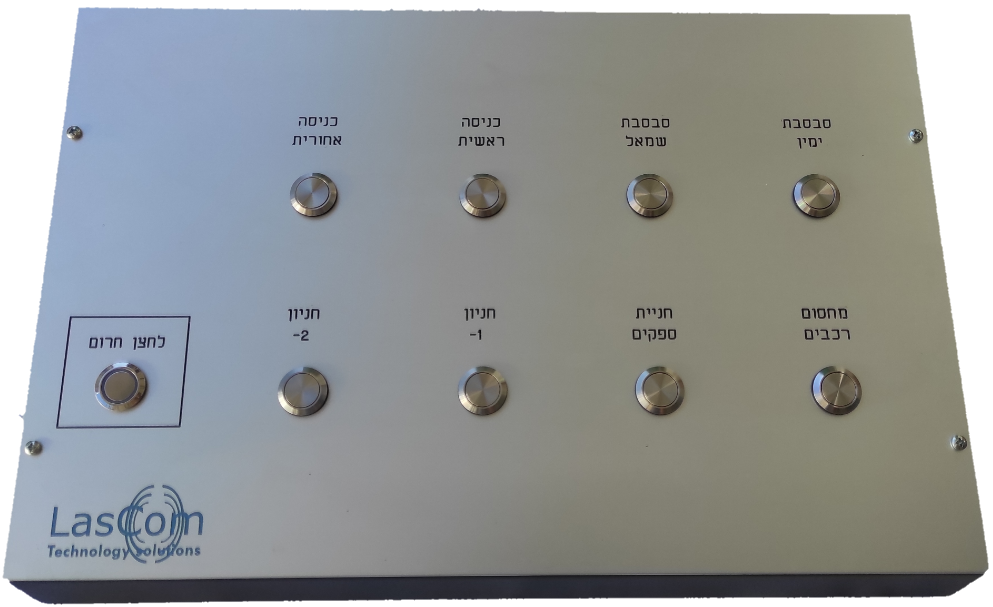 SAMPLE ENTRY PANEL
Footer information – Your Company address , phone and email
9
4. TESTING RESULTS
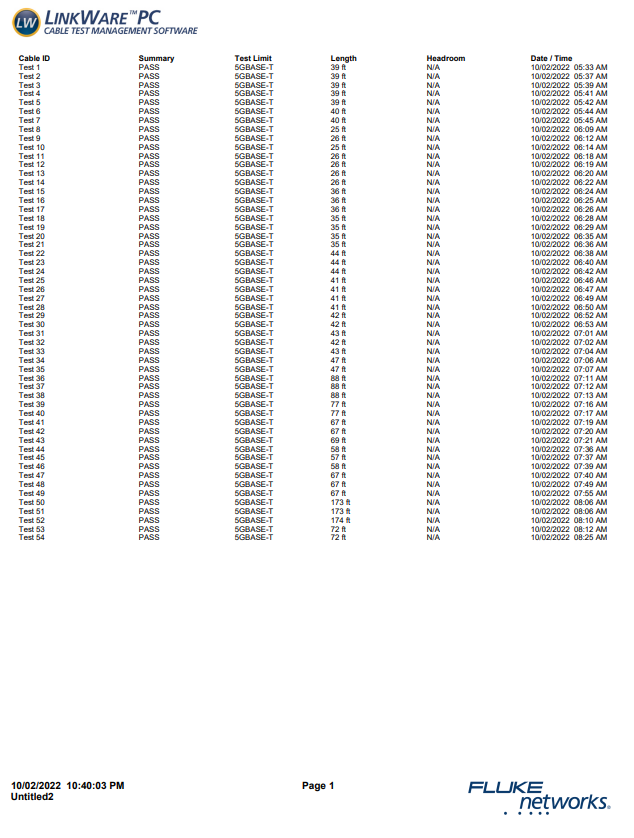 Footer information – Your Company address , phone and email
10
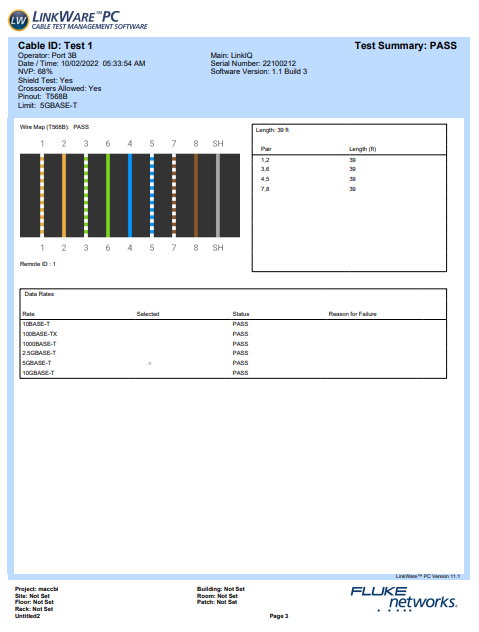 Footer information – Your Company address , phone and email
11
PART 5NETWORK ADDRESS TABLES5.1 RECORDING CHANNELS
Footer information – Your Company address , phone and email
12
PART 5.2 NETWORK ADDRESS
PART 5.3 NVR ADDRESS TABLE
PART 5.4 CONTROLLER ADDRESS TABLE
PART 5.5 NETWORK SWITCHES
Footer information – Your Company address , phone and email
13
5.6 CAMERA ADDRESS TABLE
Footer information – Your Company address , phone and email
14
PART 6SAFETY INSTRUCTIONS
Do not disconnect or connect a component of the system that is not by the hands of our authorised technician 
If there is a malfunction or damage such as exposed wires or a disassembled accessory, do not touch the wiring or the accessory and immediately open a service call 
Do not connect a foreign network component to the security network. The security network is a network in a closed circuit. 
It is strictly forbidden to connect an external accessory or an external communication cable 
Do not connect a media component such as a foreign USB disk to the security computers 
Connecting foreign media can lead to breaching of the security system and heavy fines will apply to those who violate this instruction 
Passwords, as well as any details of the security components, must not be given to a third party, including the amount and deployment of the means, the type of means, the work procedures and any other details 
Do not make any changes to the layout of the security network except by  our authorized technician
Footer information – Your Company address , phone and email
15
PART 7 DATASHEETS7.1.1 CCTV VMS SOFTWARE
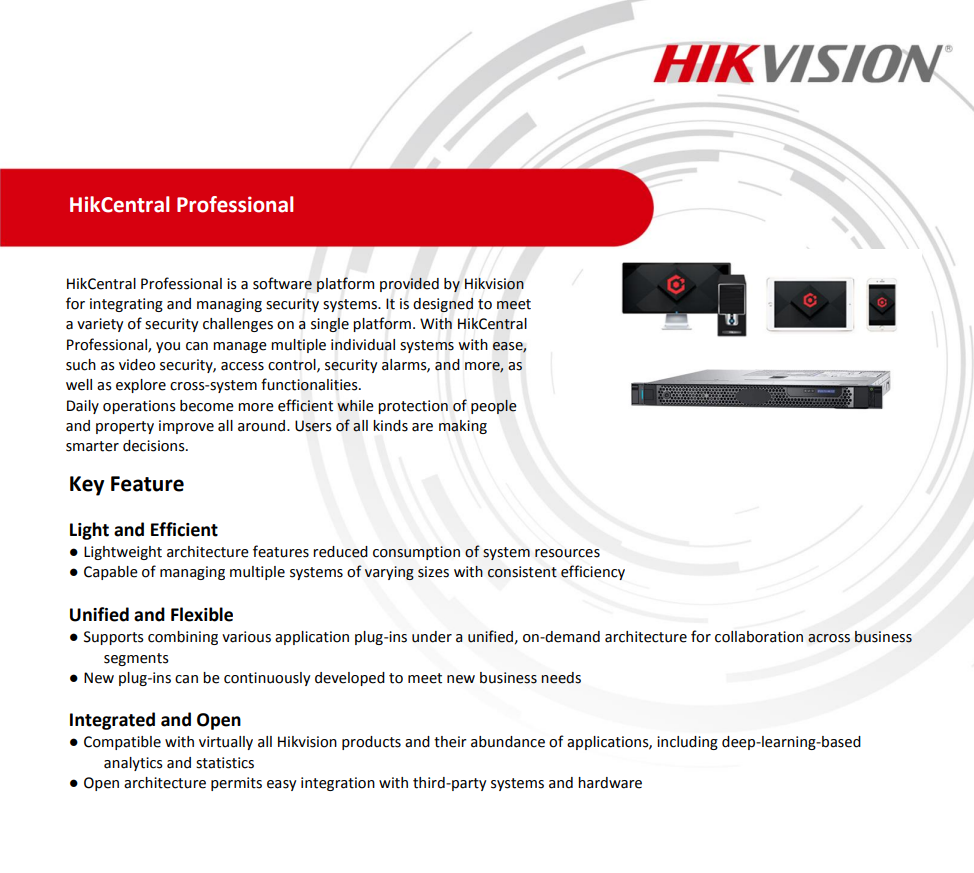 Footer information – Your Company address , phone and email
16
7.1.1 CCTV VMS SOFTWARE
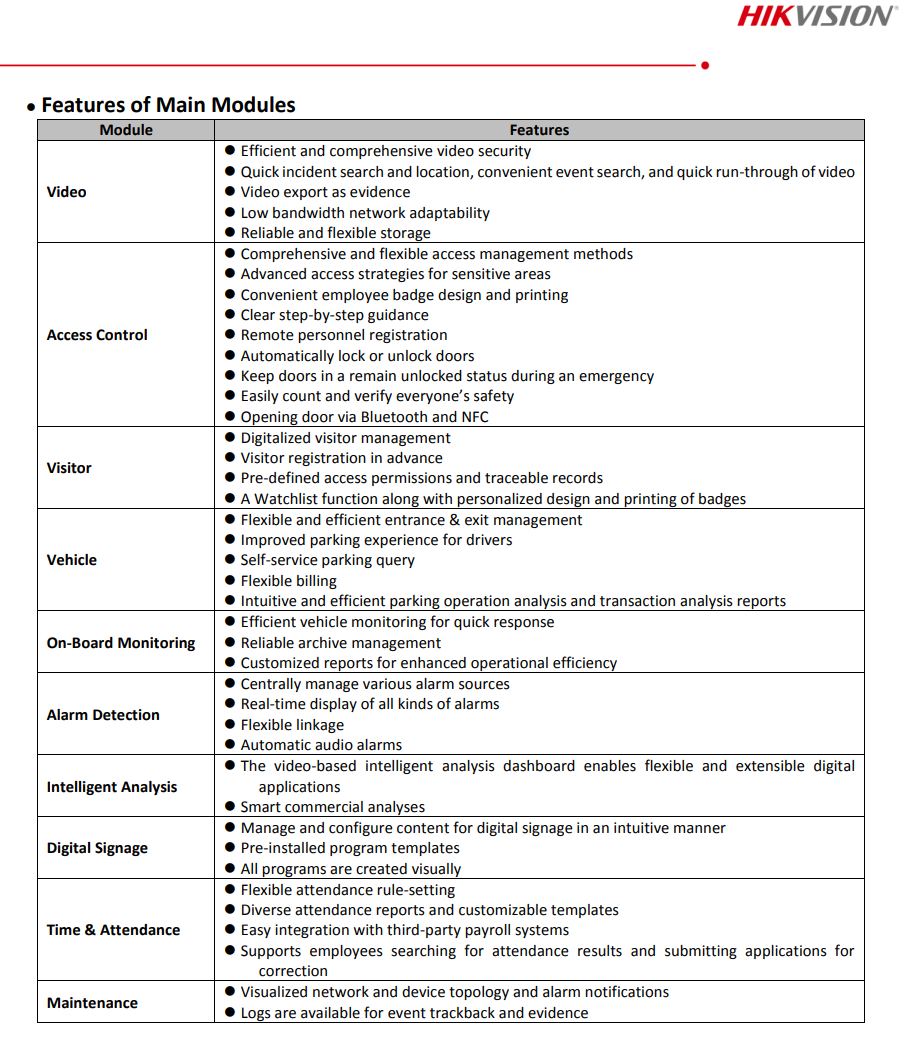 Footer information – Your Company address , phone and email
17
7.1.1 CCTV VMS SOFTWARE
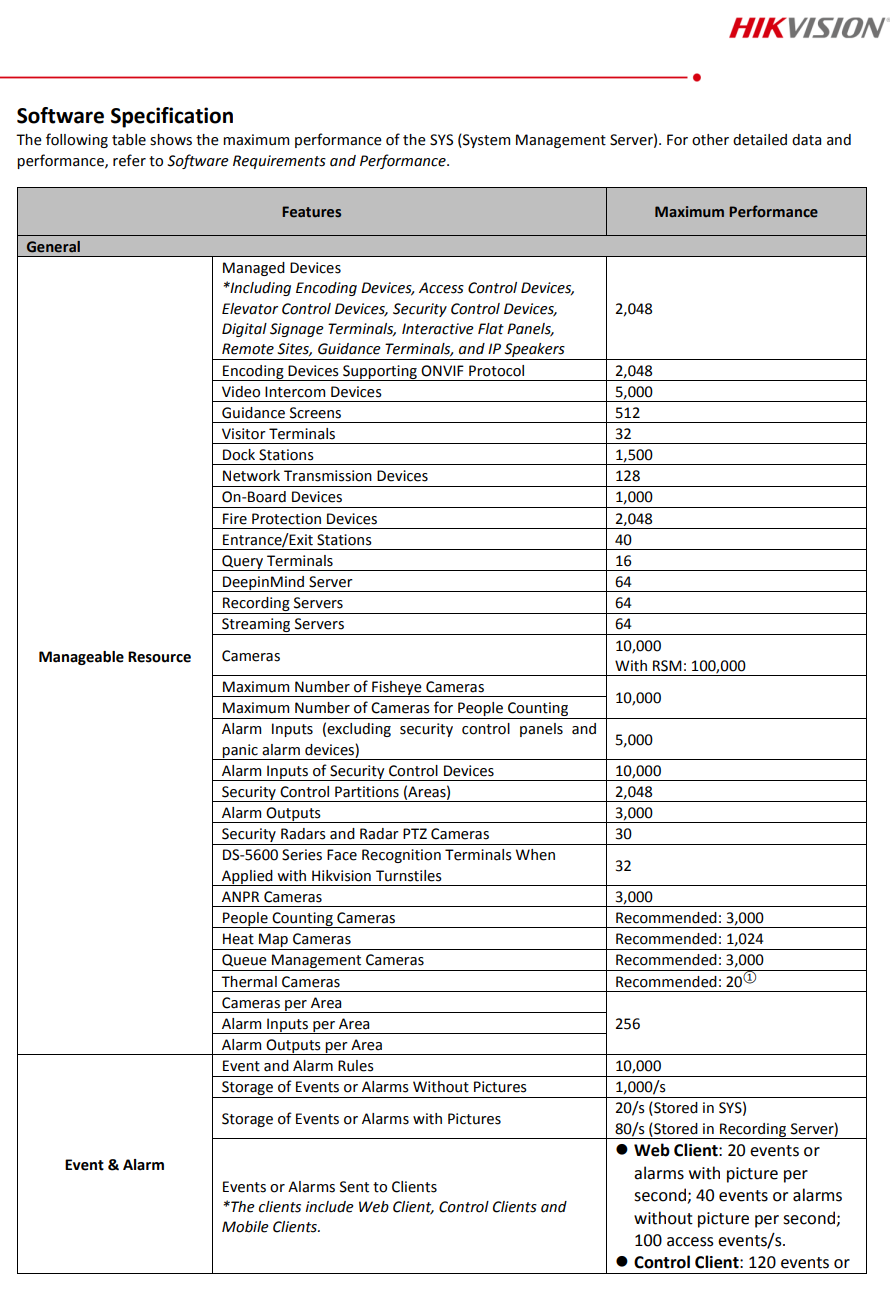 Footer information – Your Company address , phone and email
18
7.1.1 CCTV VMS SOFTWARE
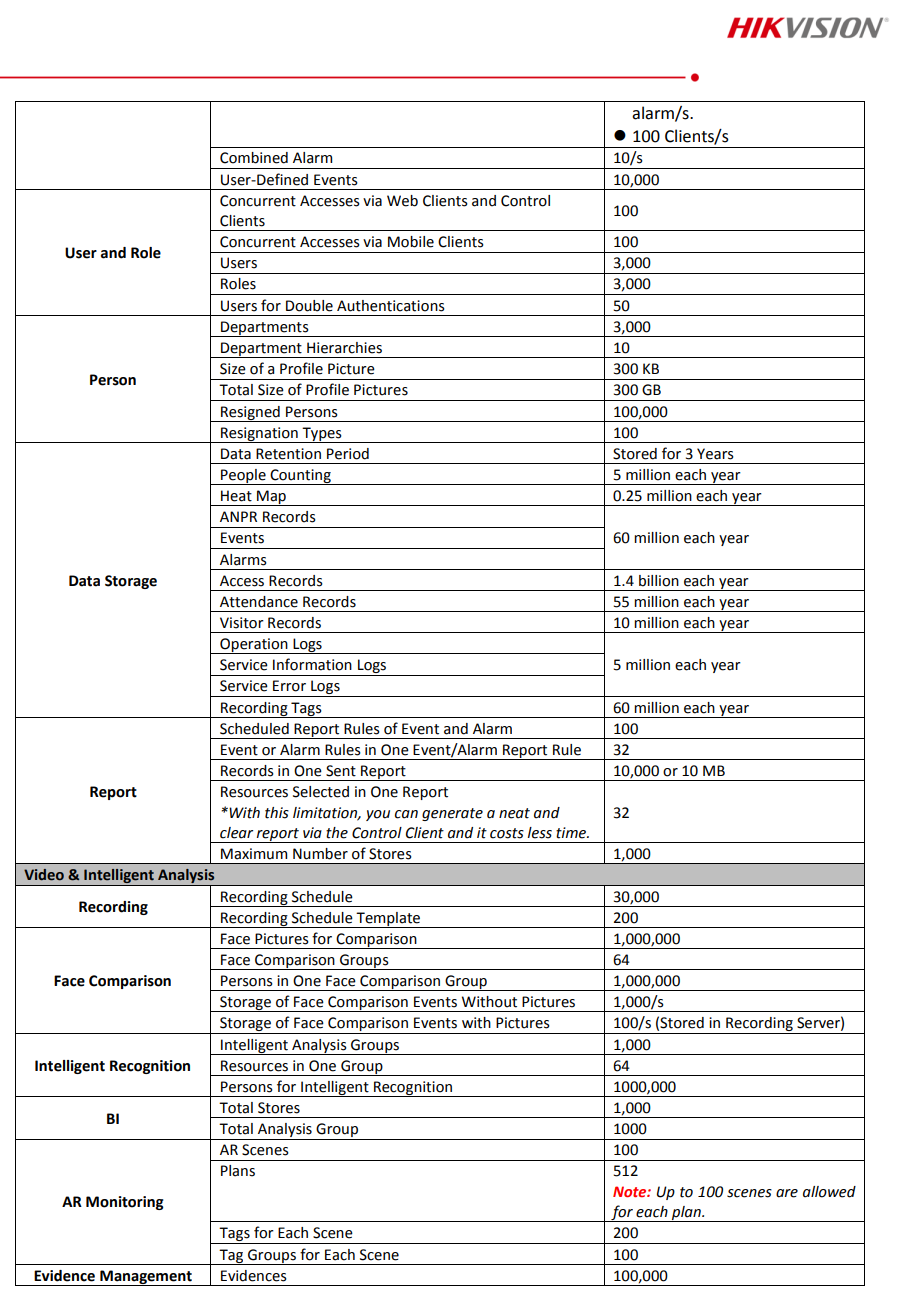 Footer information – Your Company address , phone and email
19
7.1.1 CCTV VMS SOFTWARE
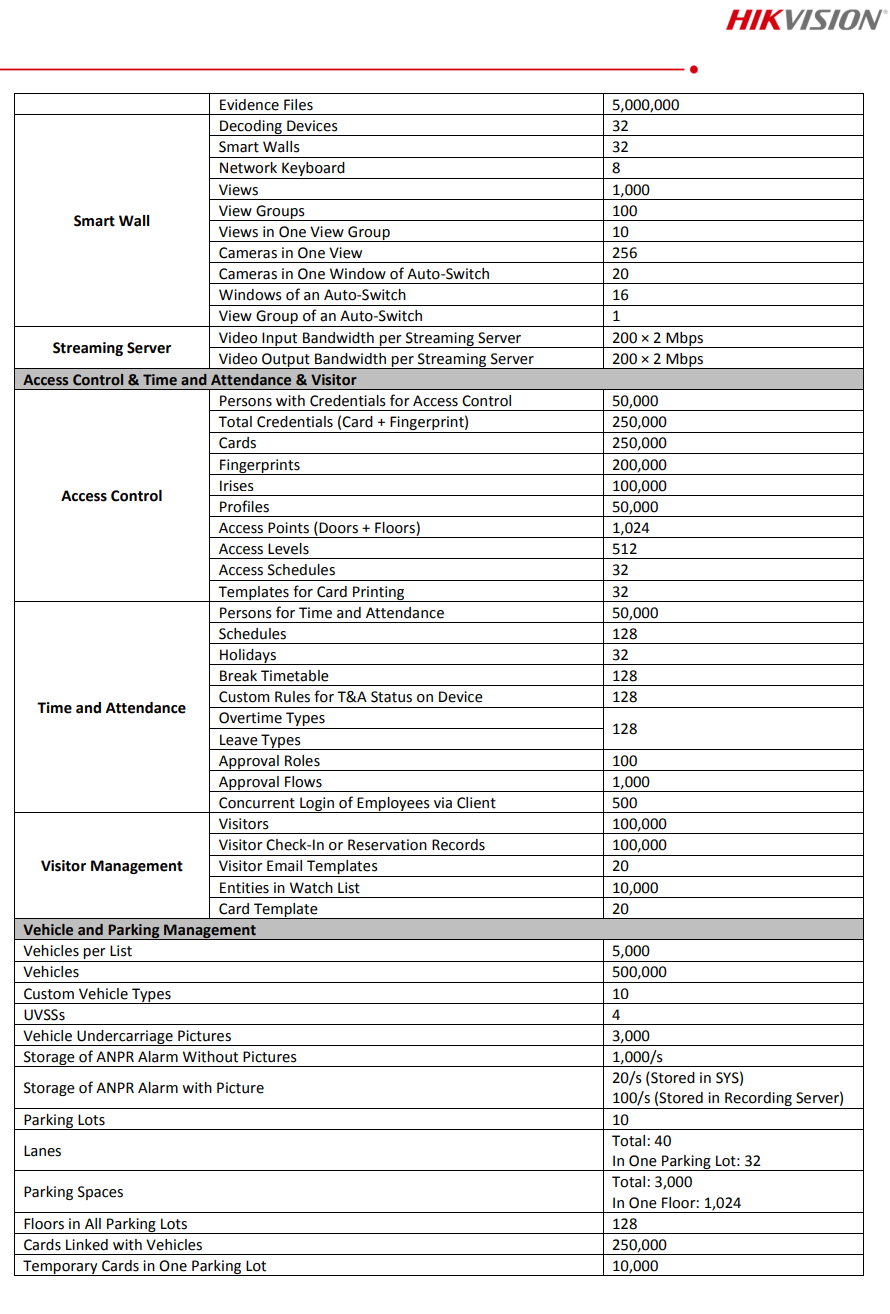 Footer information – Your Company address , phone and email
20
7.1.2 NVR DATASHEET
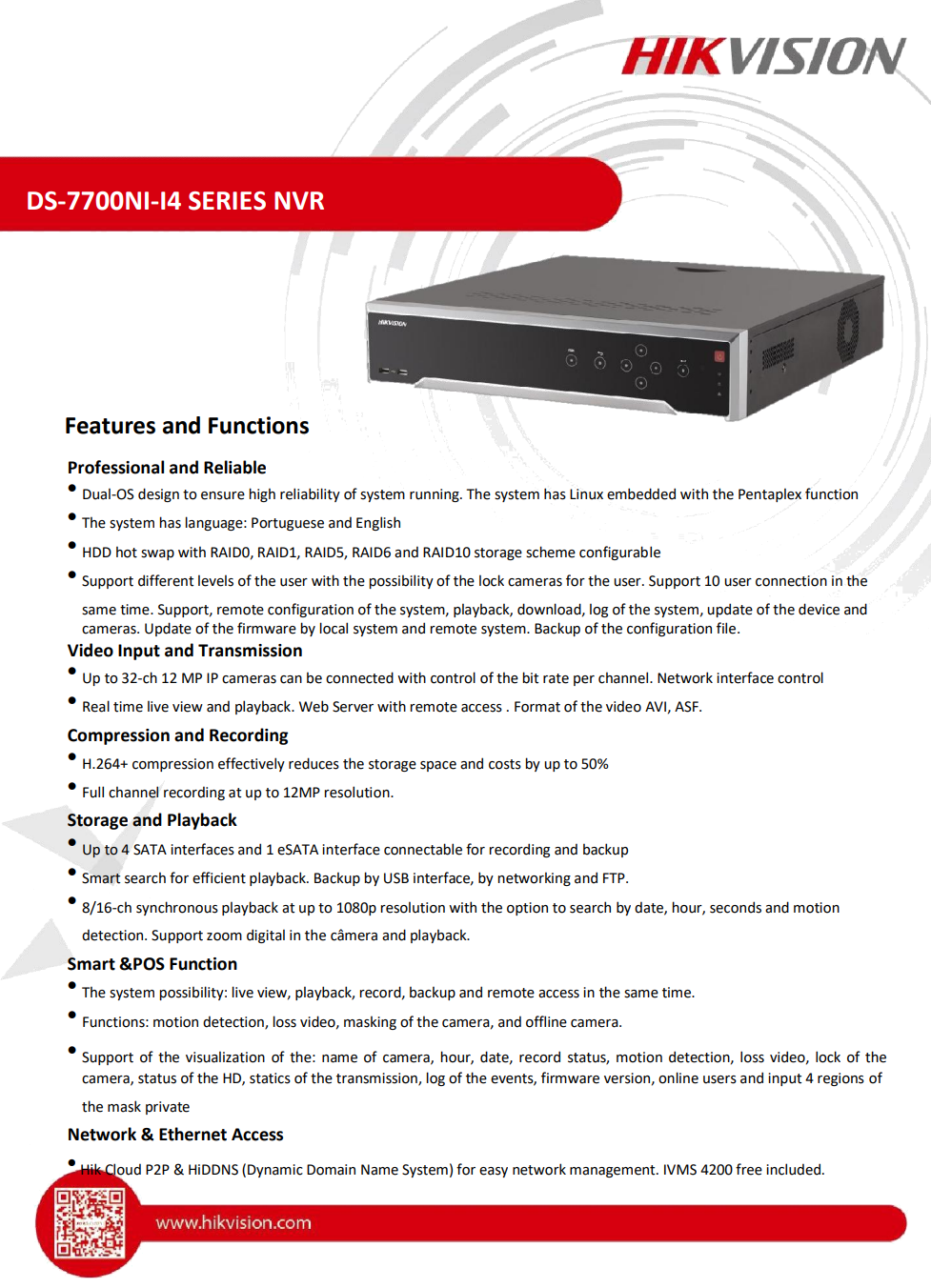 Footer information – Your Company address , phone and email
21
7.1.2 NVR DATASHEET
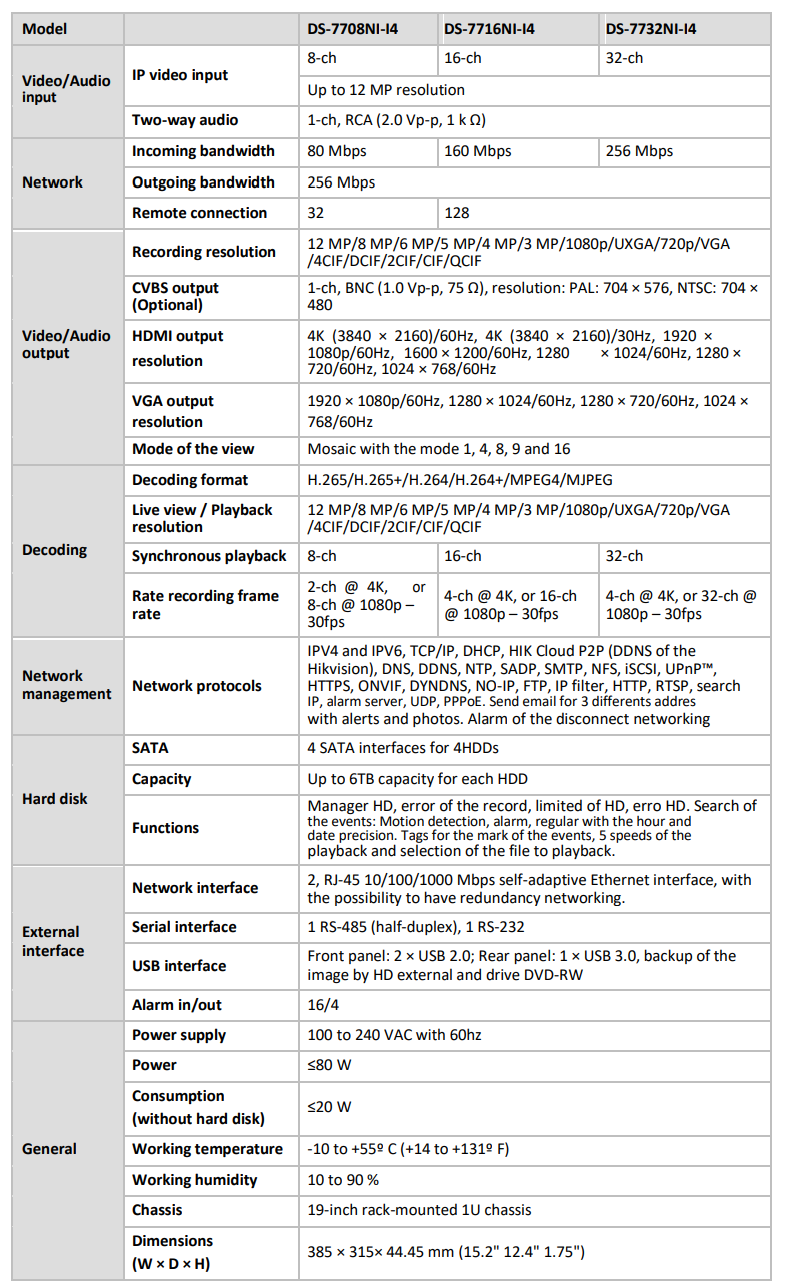 Footer information – Your Company address , phone and email
22
7.1.3 CAMERA DATASHEET
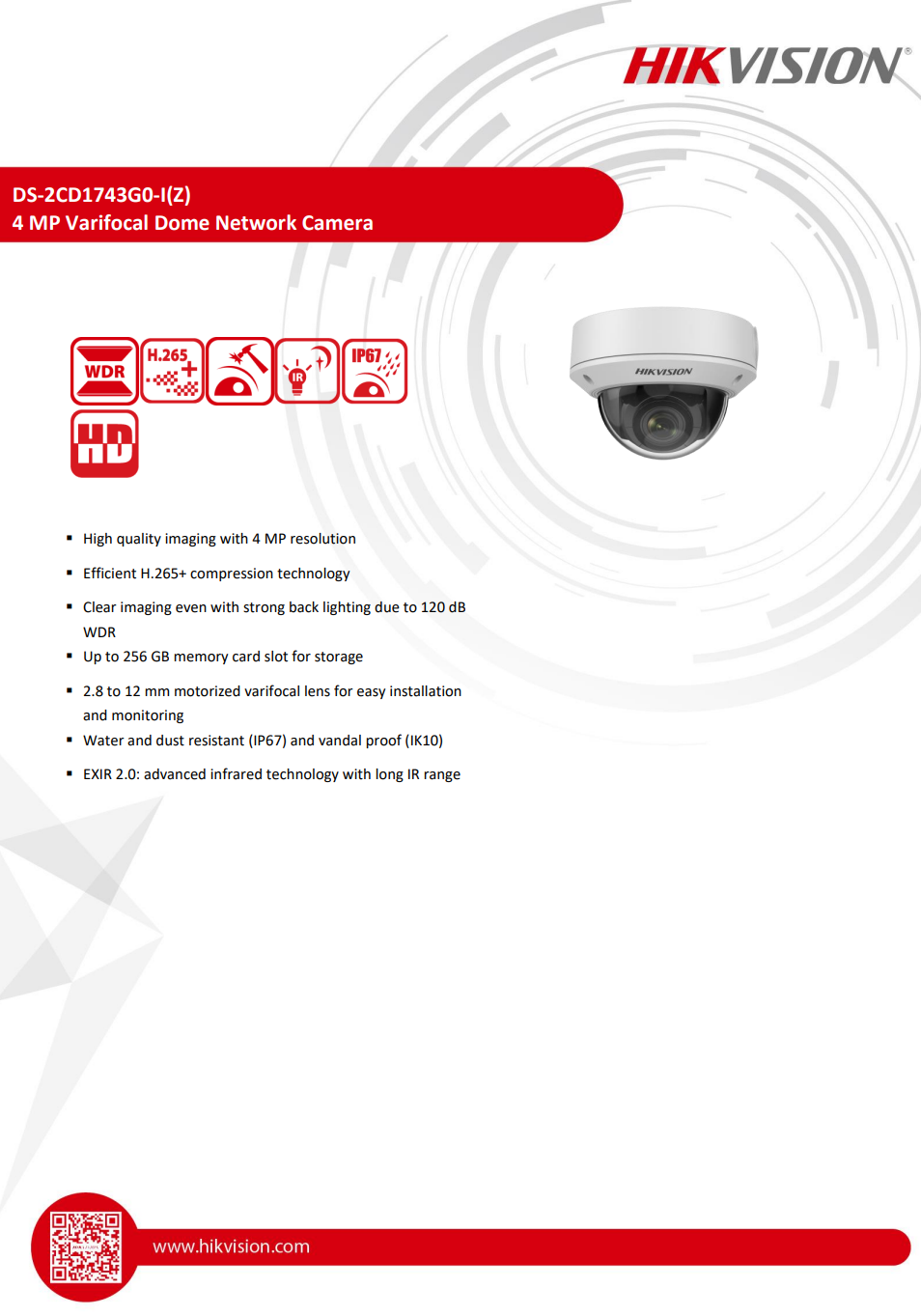 Footer information – Your Company address , phone and email
23
7.1.3 CAMERA DATASHEET
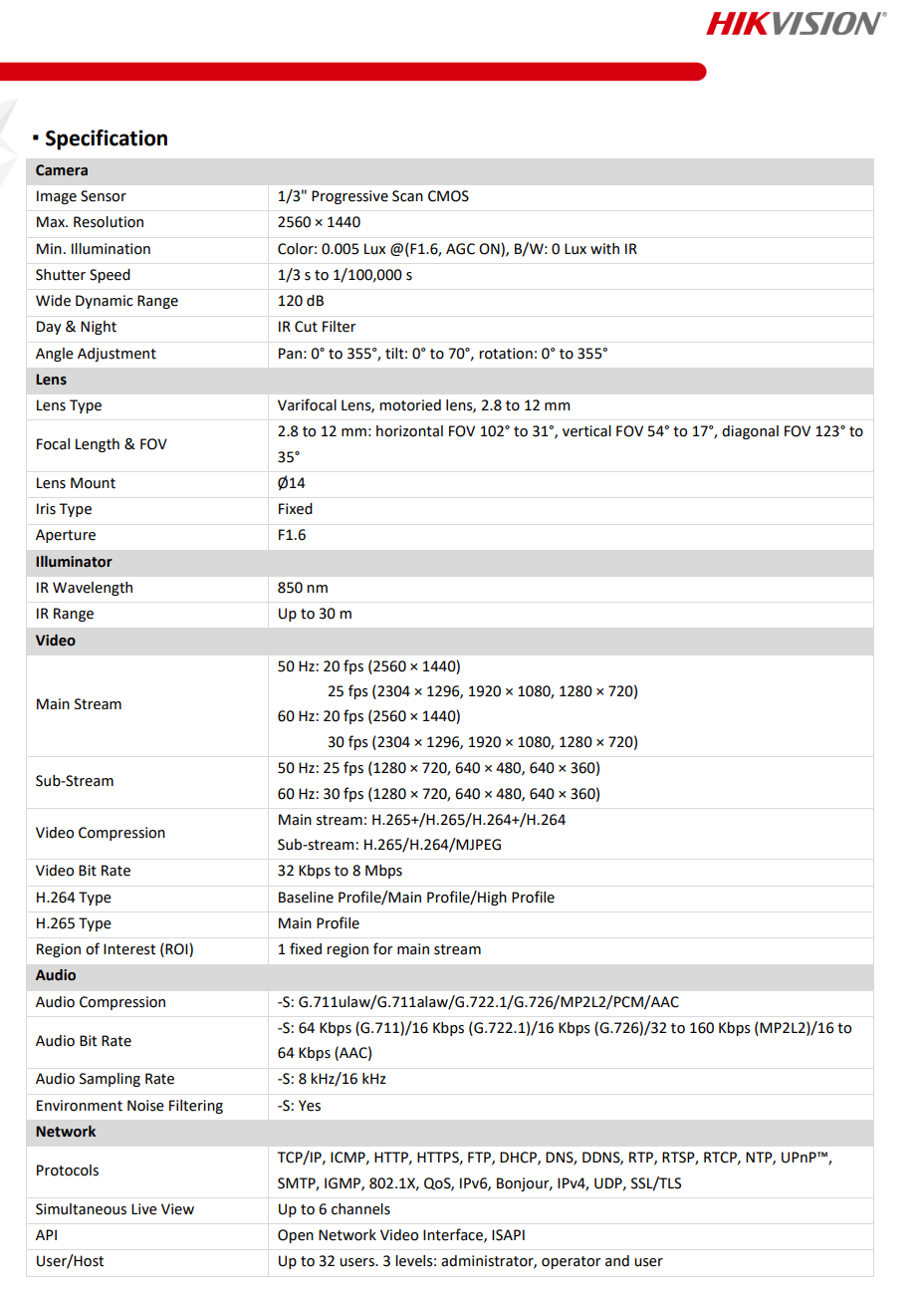 Footer information – Your Company address , phone and email
24
7.1.3 CAMERA DATASHEET
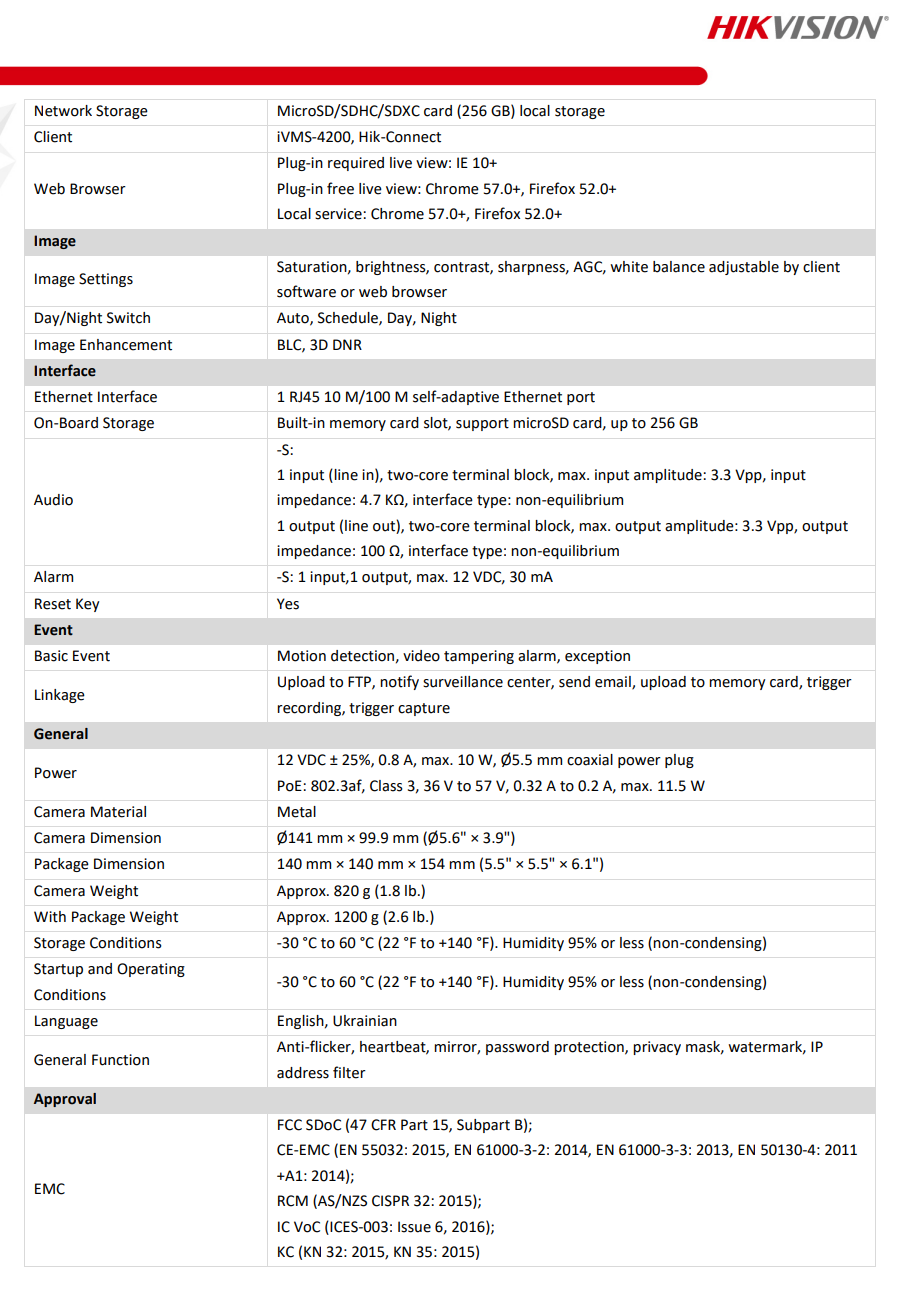 Footer information – Your Company address , phone and email
25
7.1.3 CAMERA DATASHEET
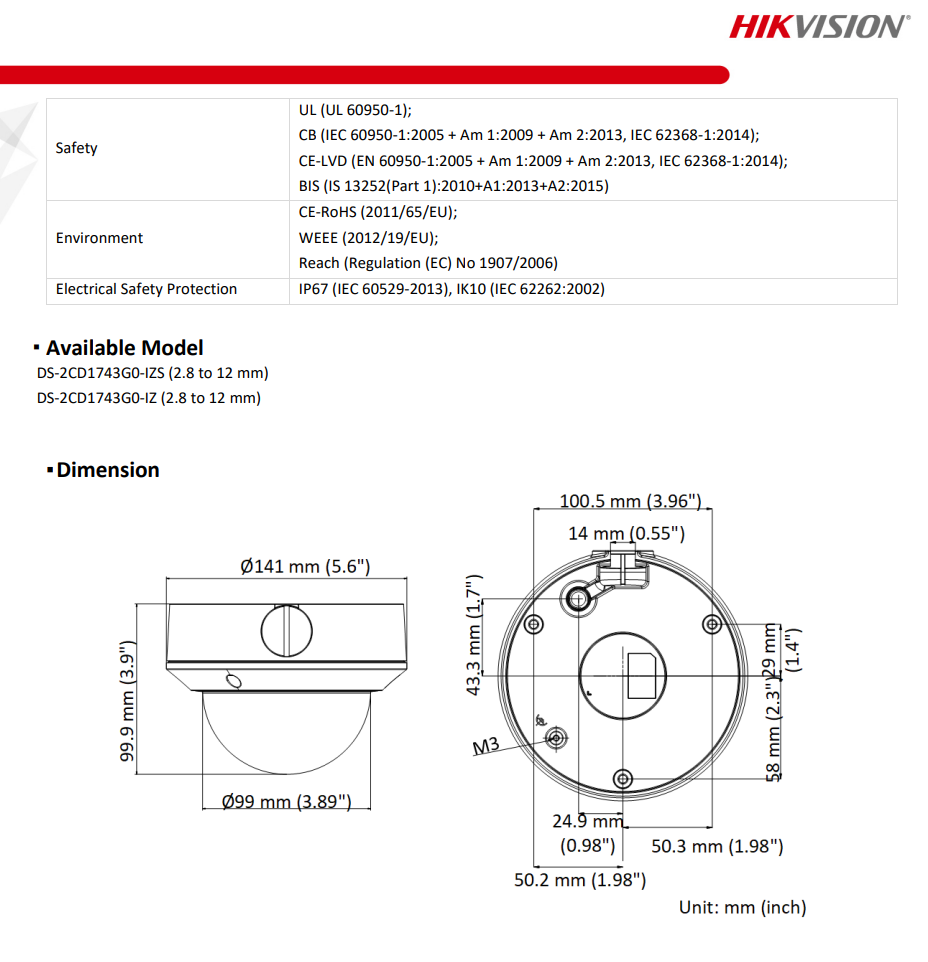 Footer information – Your Company address , phone and email
26
7.1.3 CAMERA DATASHEET
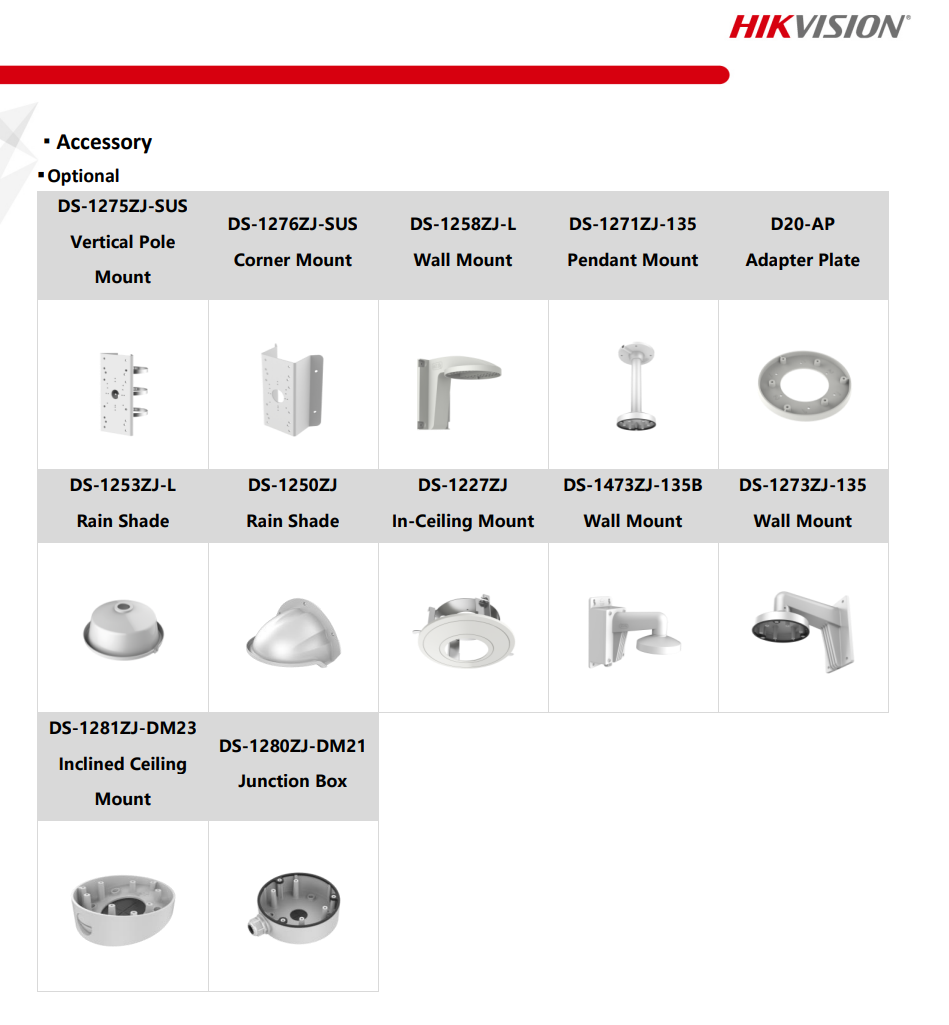 Footer information – Your Company address , phone and email
27
7.1.3 CAMERA DATASHEET
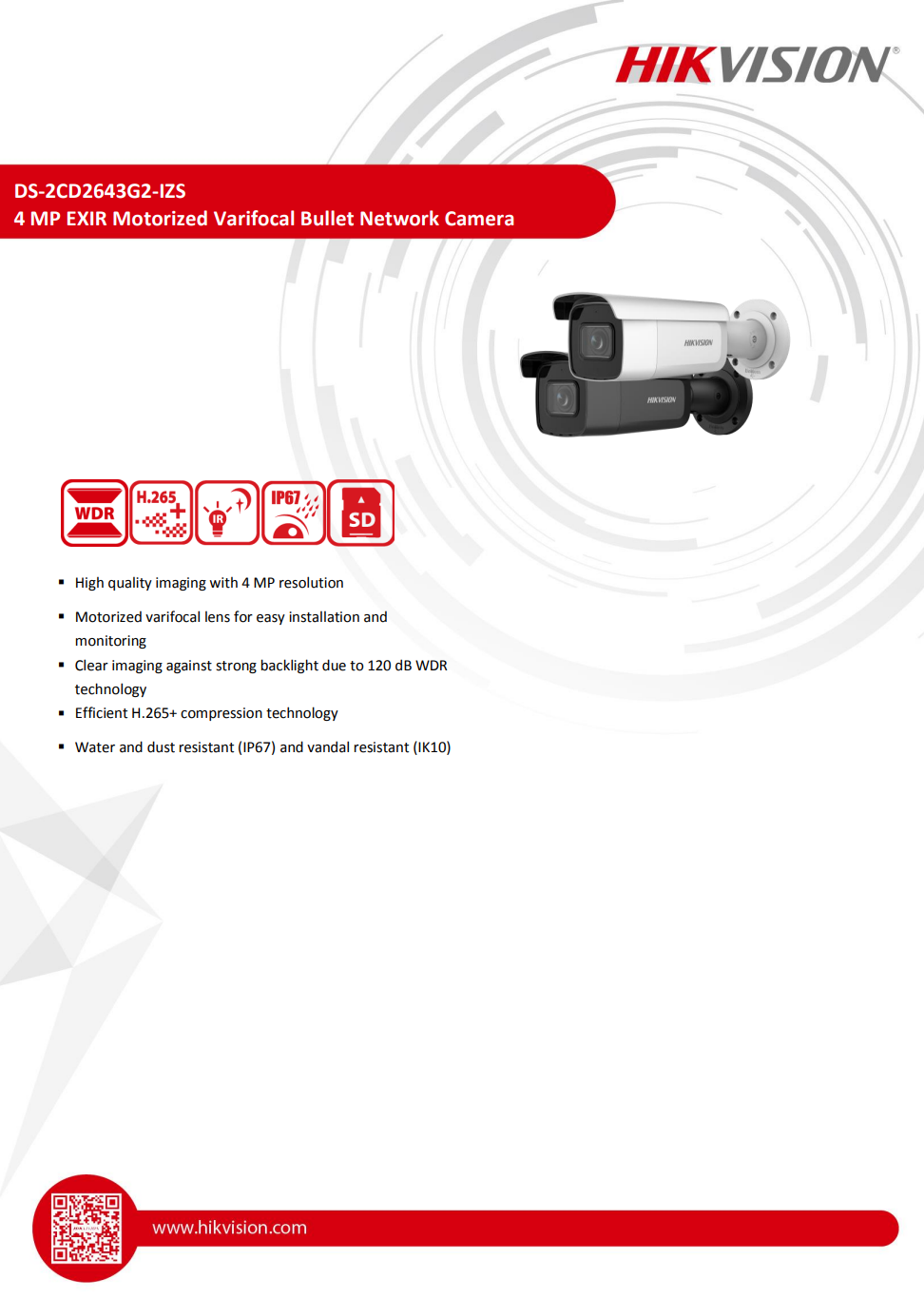 Footer information – Your Company address , phone and email
28
7.1.3 CAMERA DATASHEET
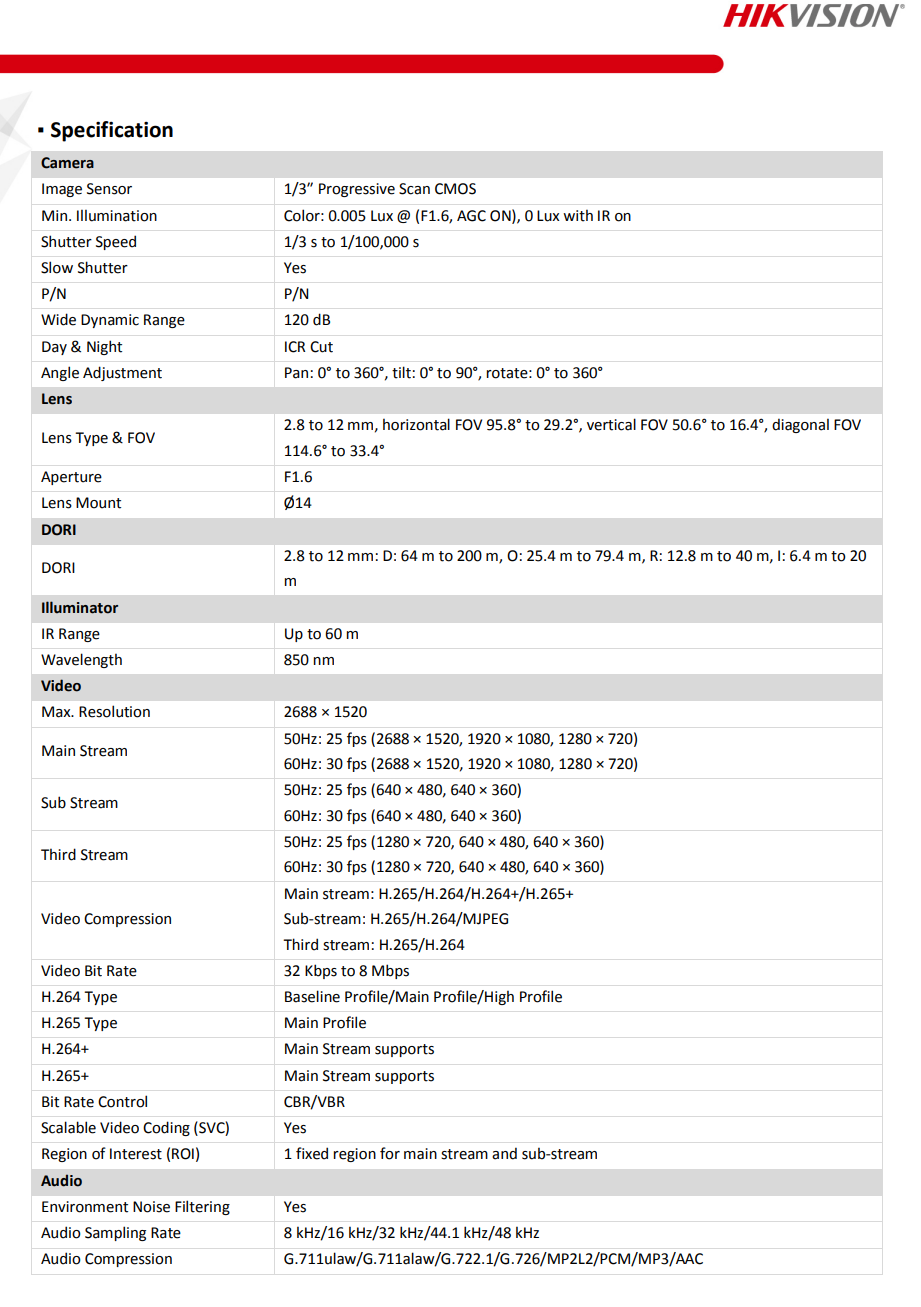 Footer information – Your Company address , phone and email
29
7.1.3 CAMERA DATASHEET
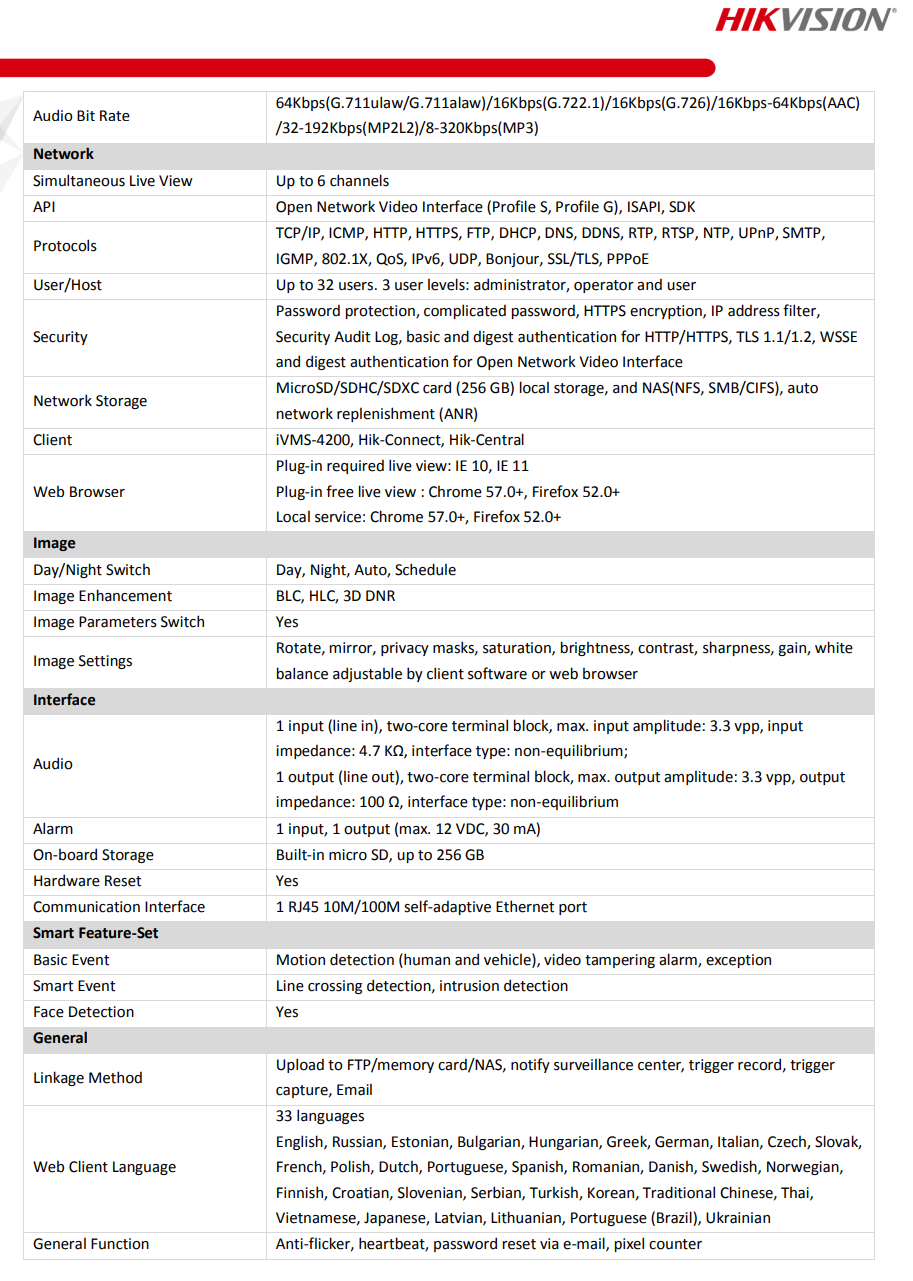 Footer information – Your Company address , phone and email
30
7.2.1 ACCESS CONTROL
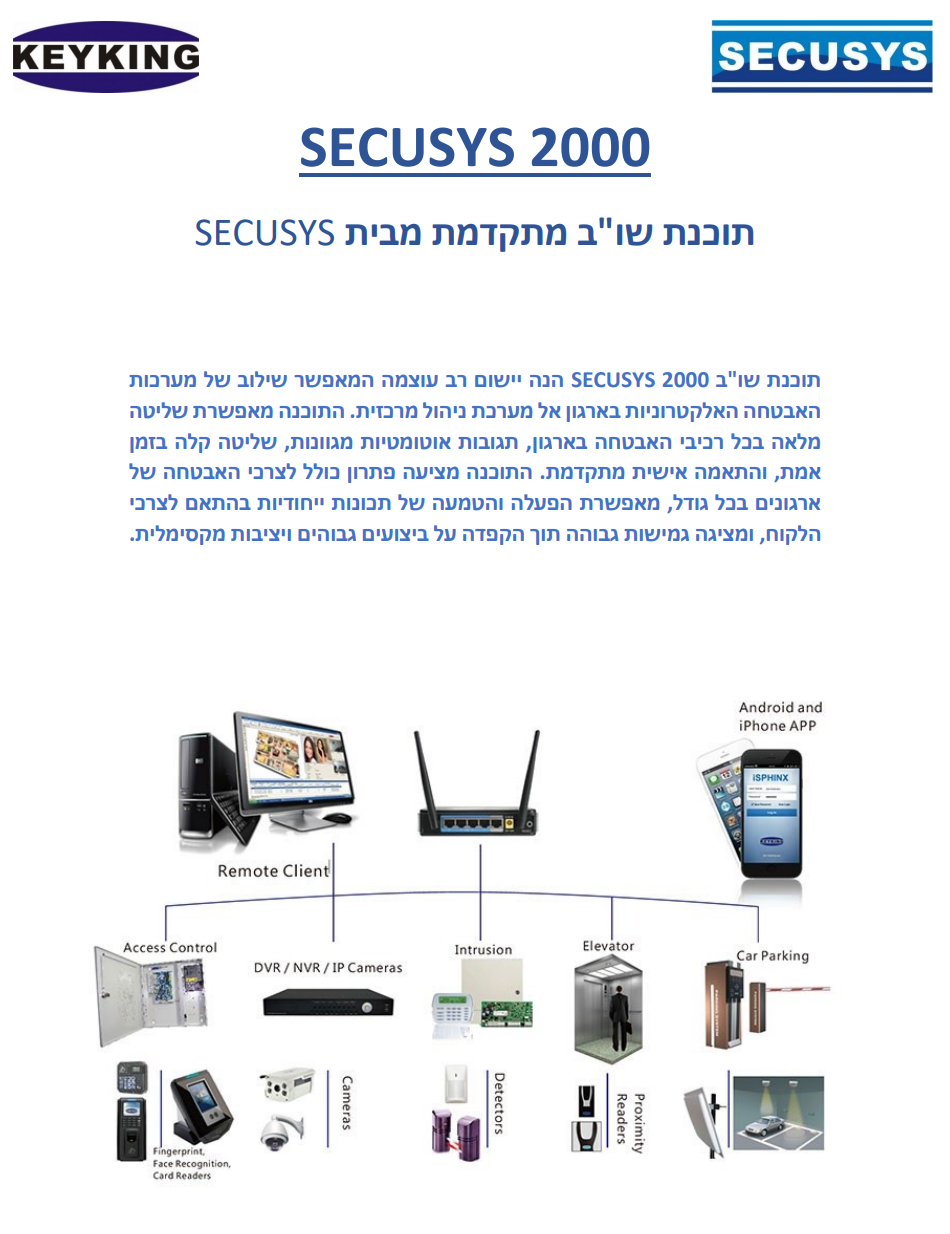 Footer information – Your Company address , phone and email
31
7.2.1 ACCESS CONTROL
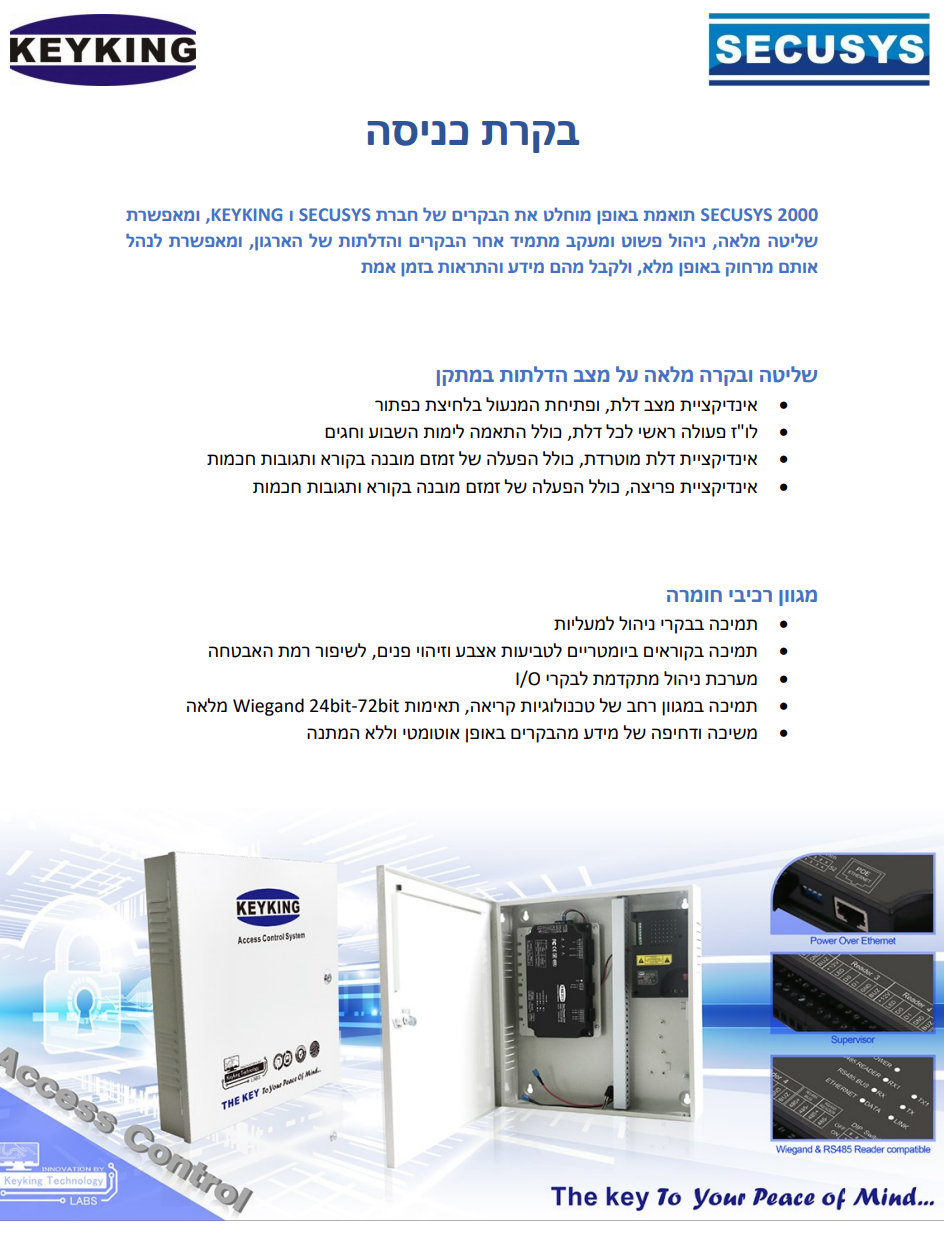 Footer information – Your Company address , phone and email
32
7.2.2 ACCESS CONTROLLER
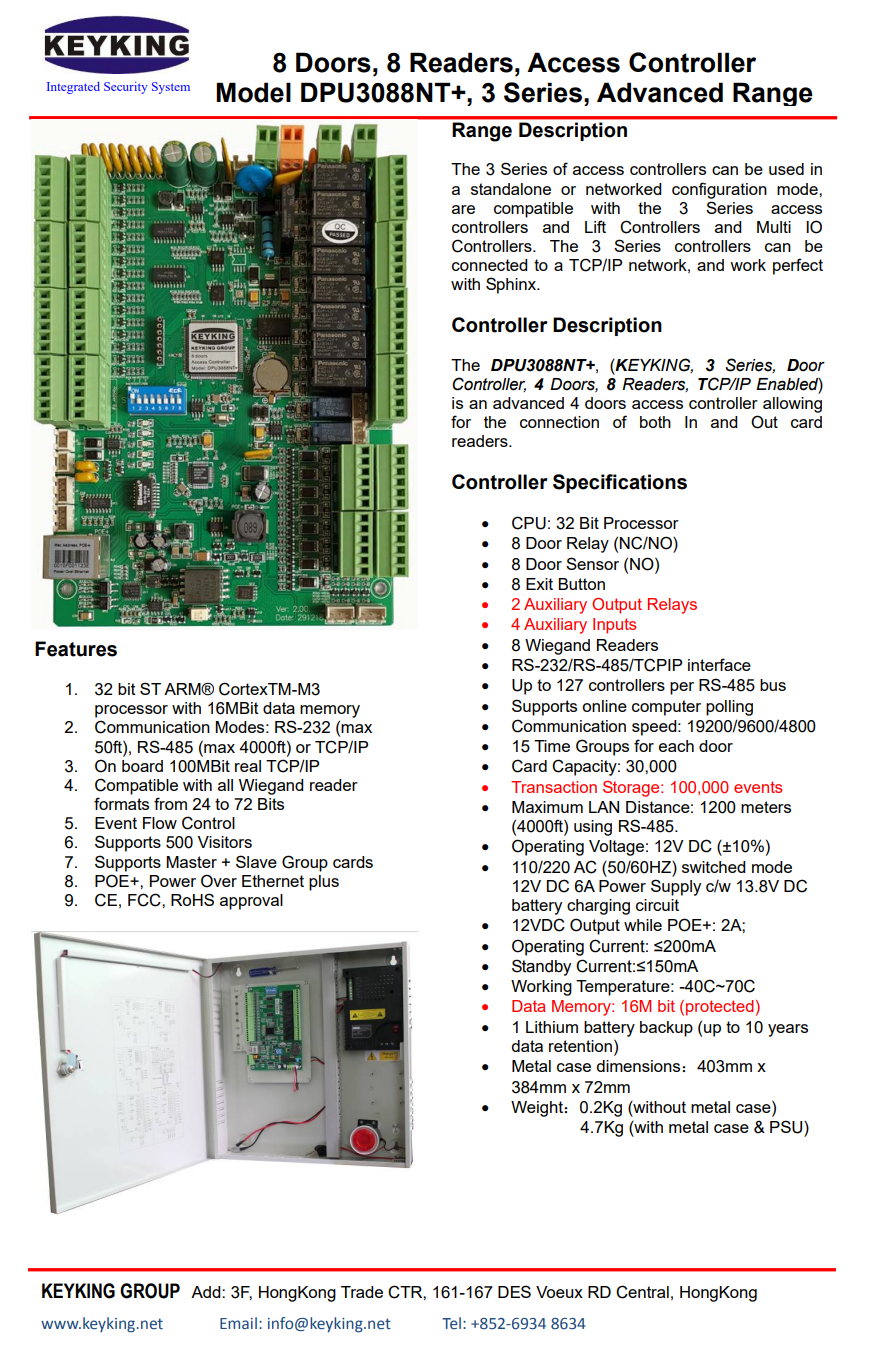 Footer information – Your Company address , phone and email
33
7.2.3 ACCESS READER
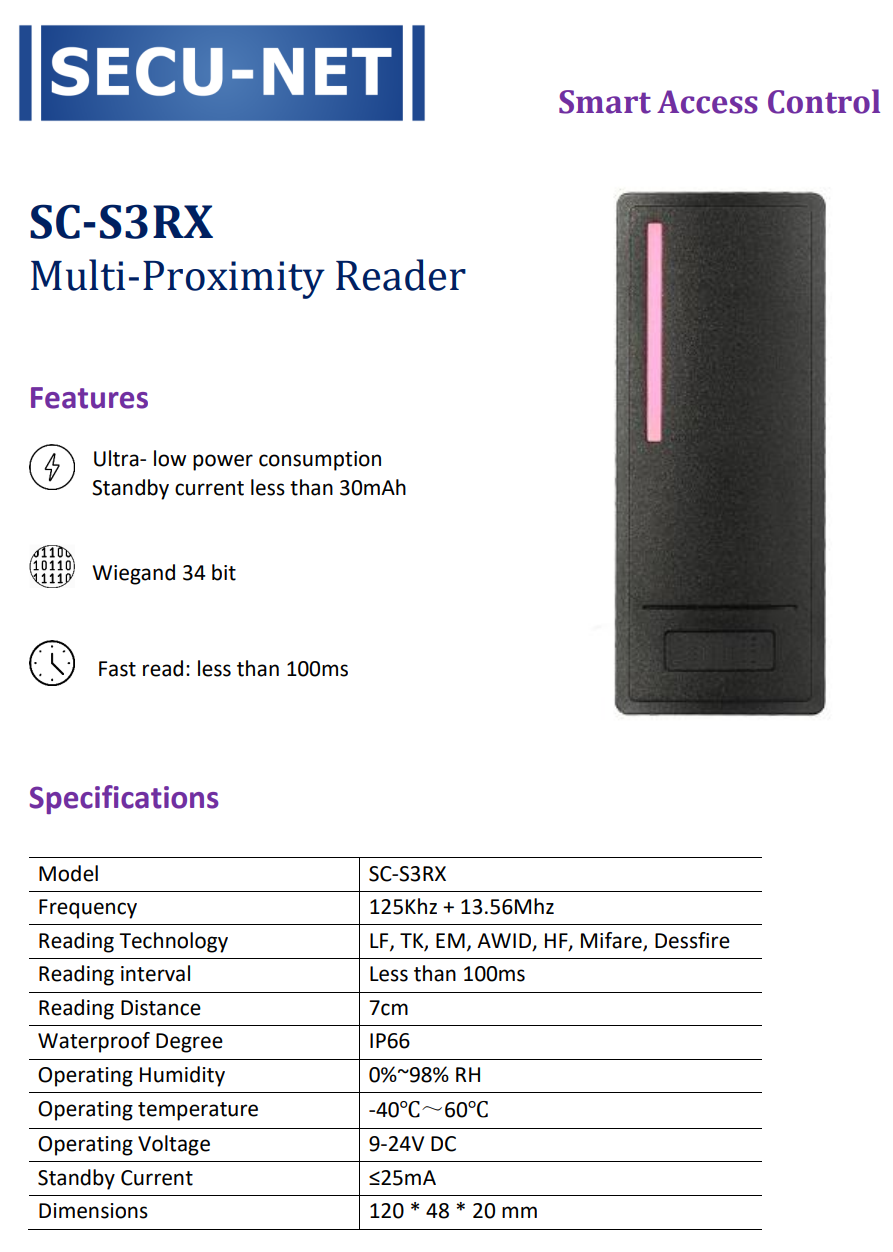 Footer information – Your Company address , phone and email
34
7.2.3 ACCESS READER
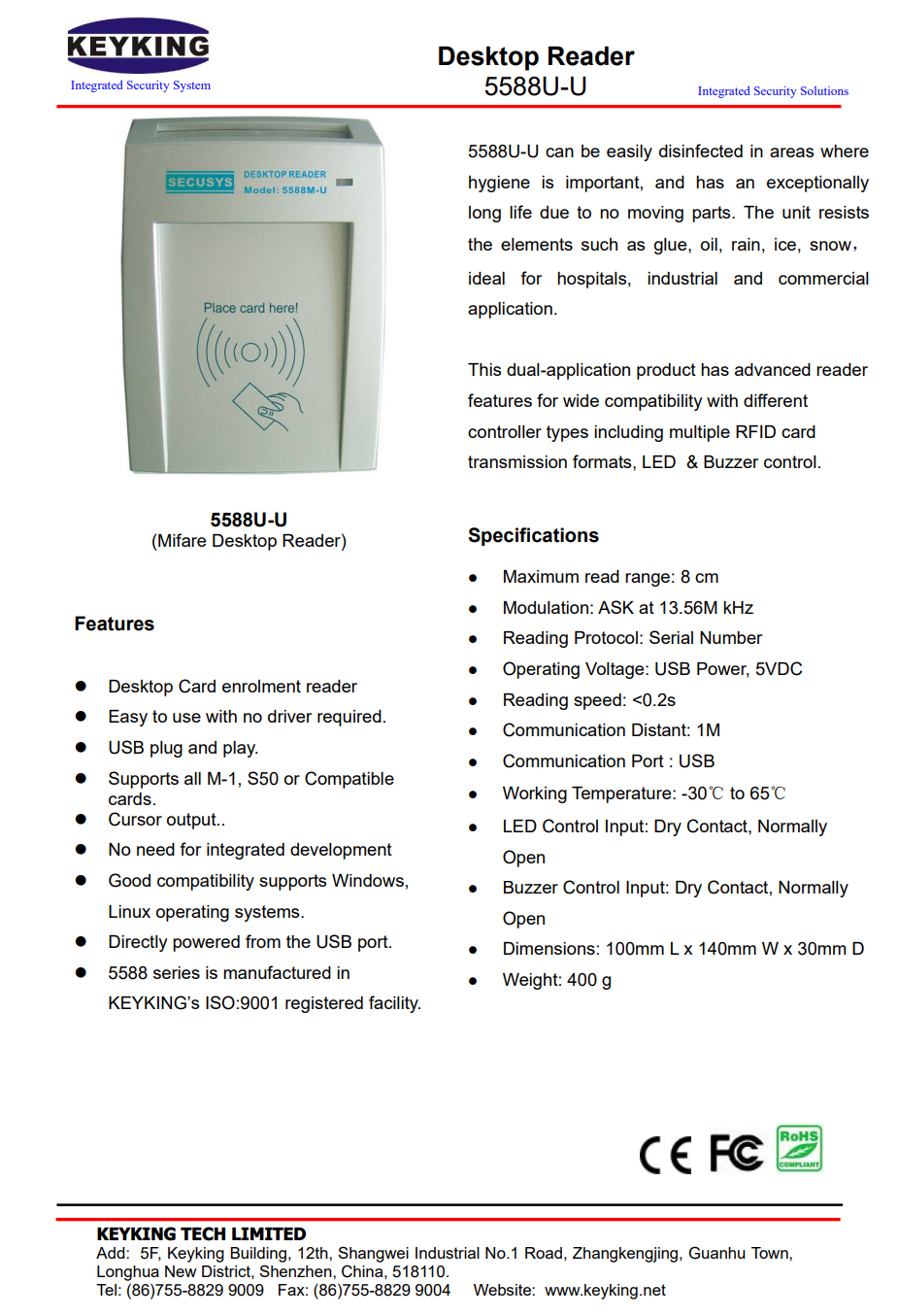 Footer information – Your Company address , phone and email
35
7.2.4 ELECTROMAGNETIC LOCK
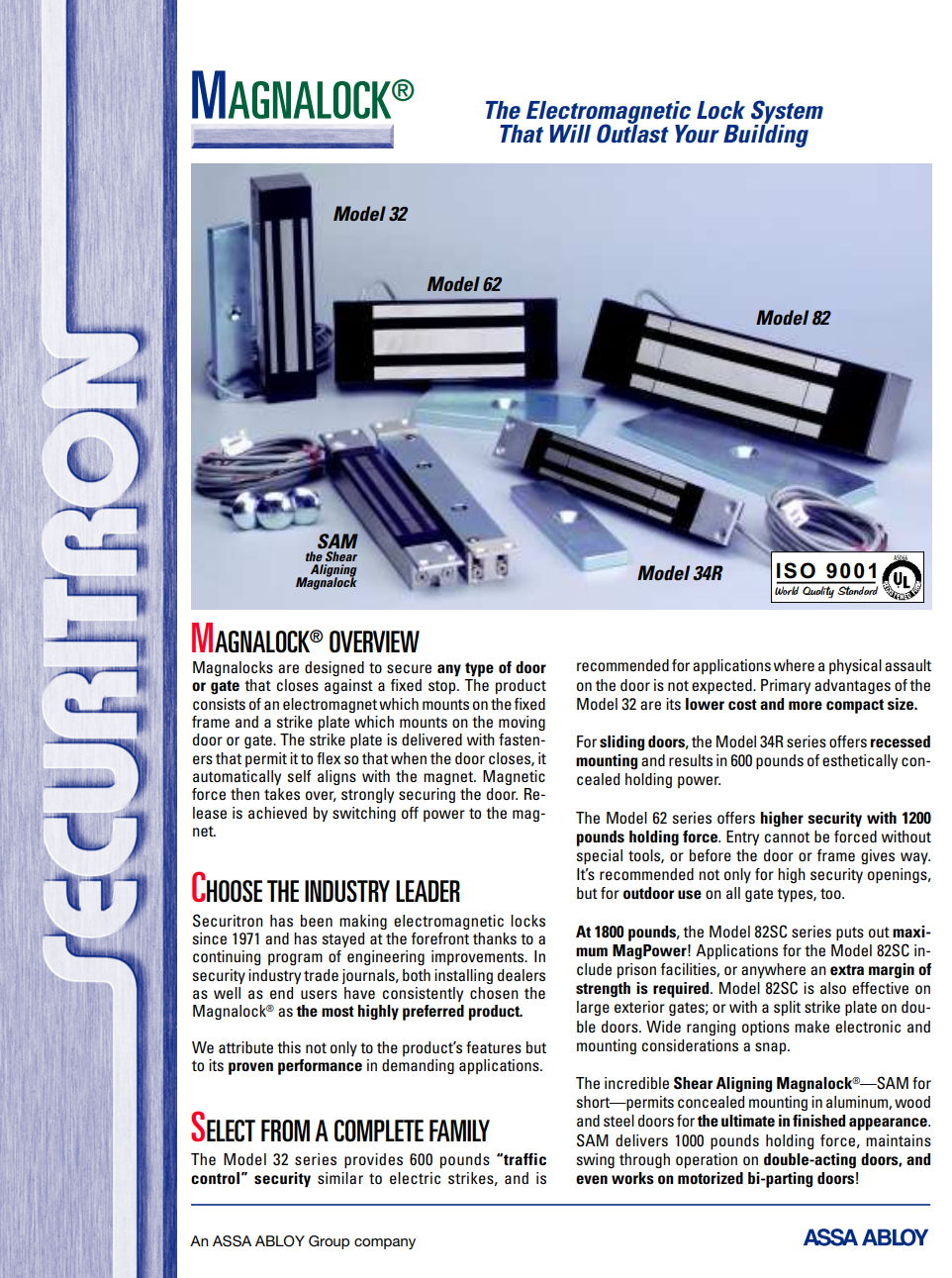 Footer information – Your Company address , phone and email
36
7.2.4 ELECTROMAGNETIC LOCK
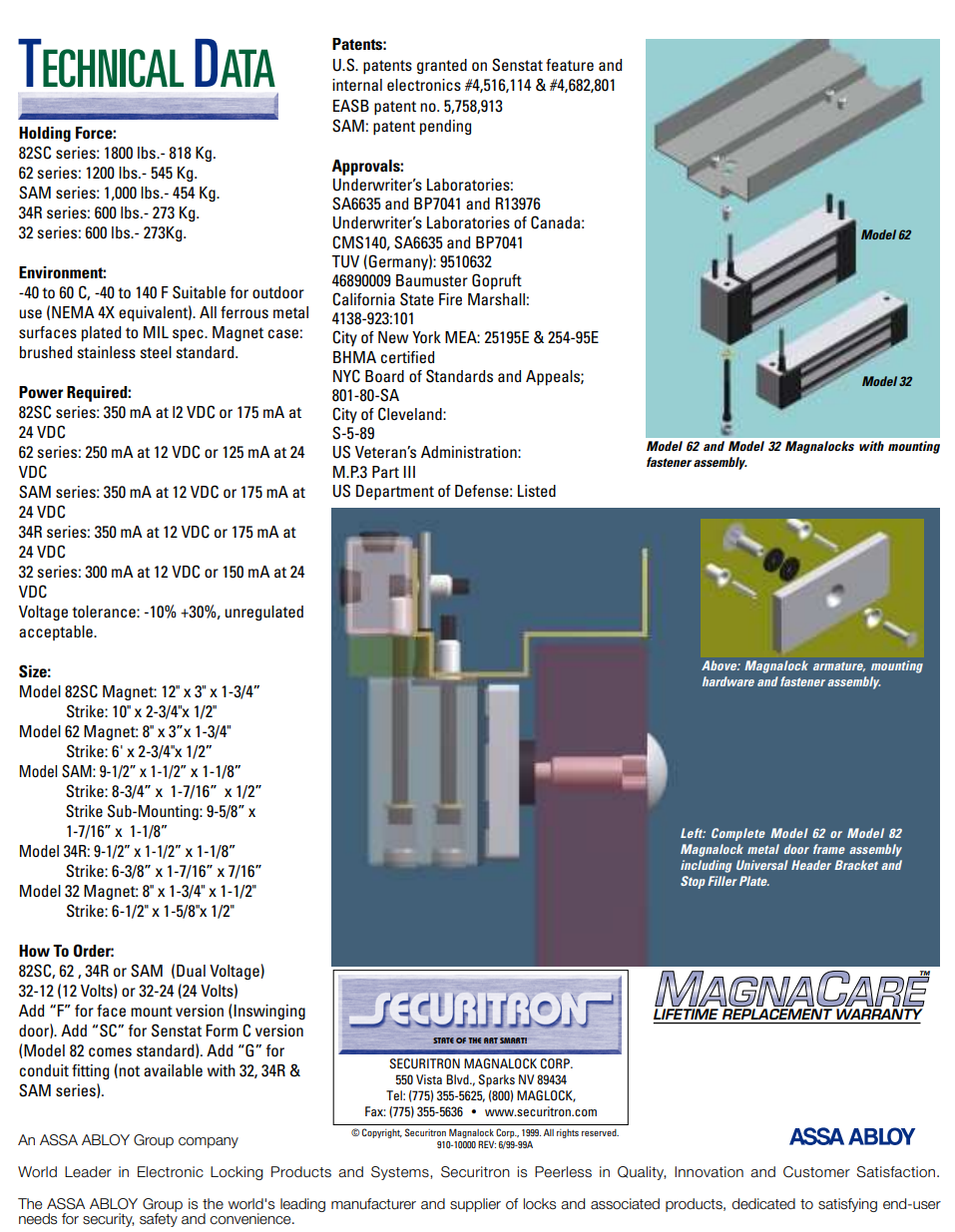 Footer information – Your Company address , phone and email
37